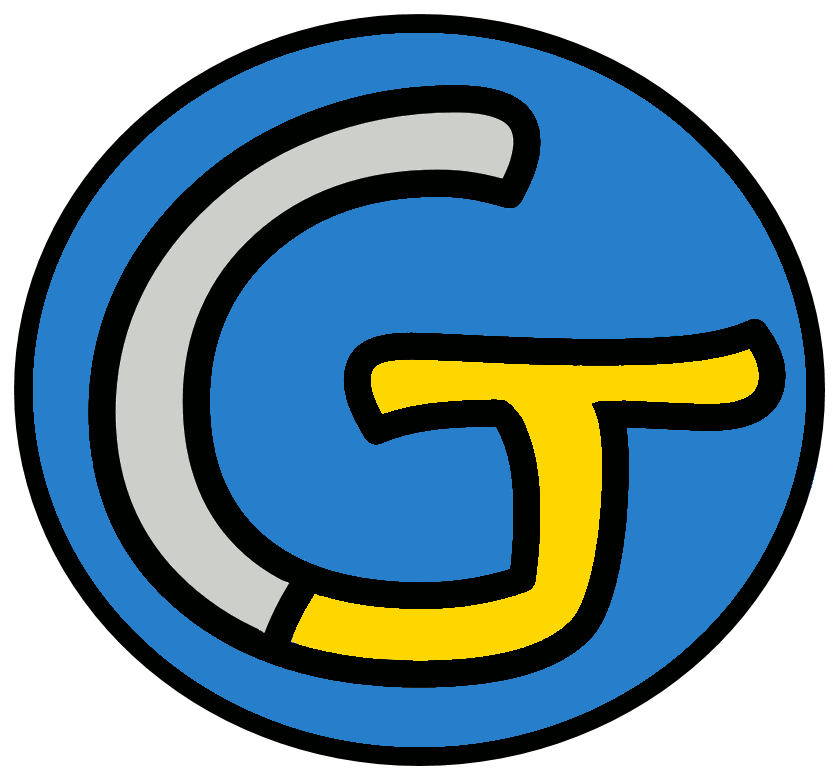 Découverte du monde – Anglais
Pays et nationalités
 Vocabulaire
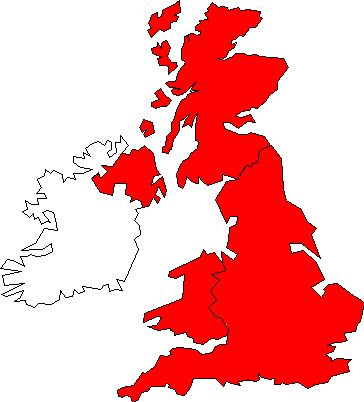 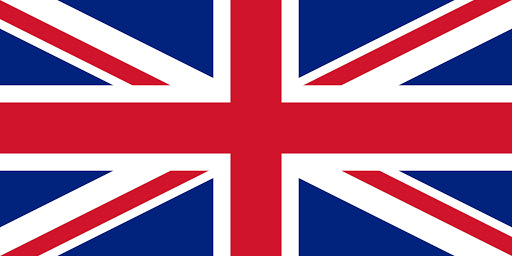 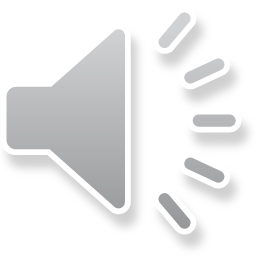 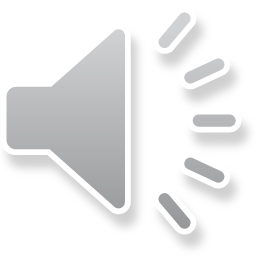 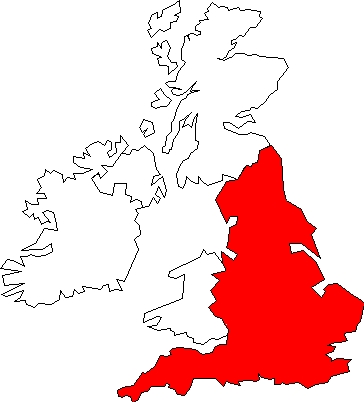 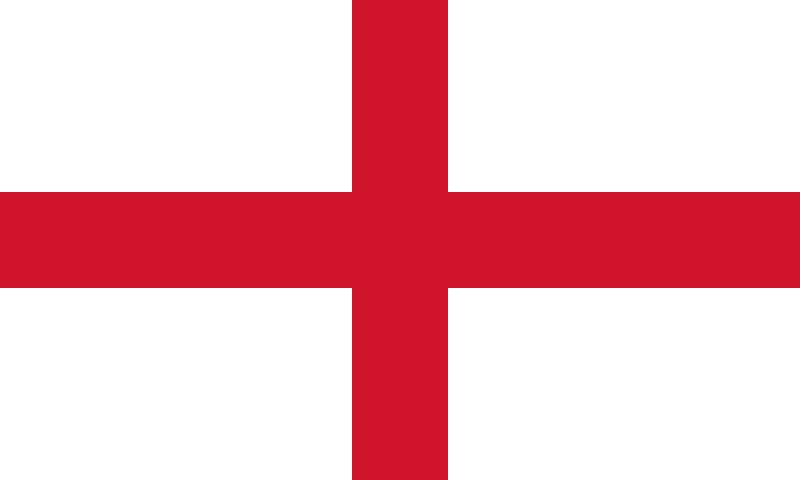 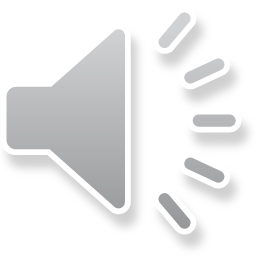 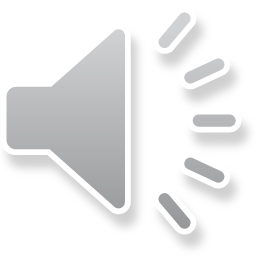 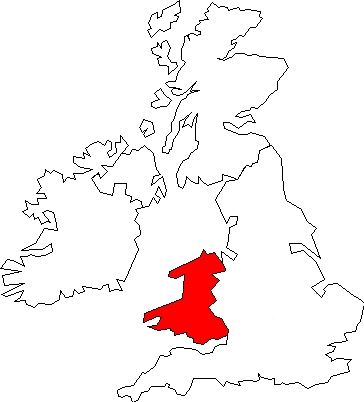 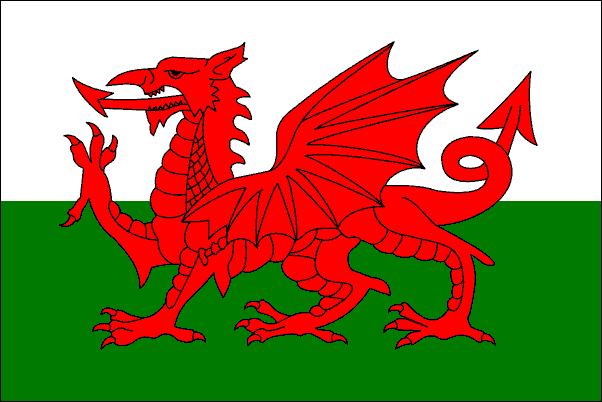 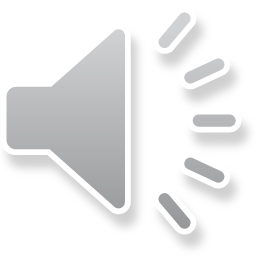 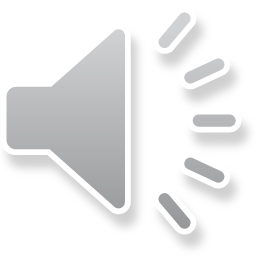 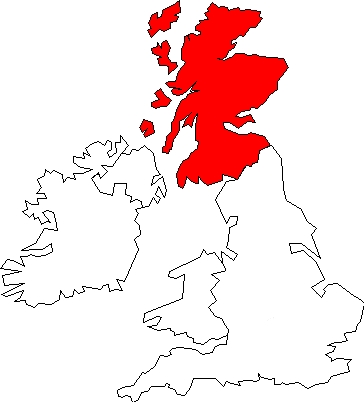 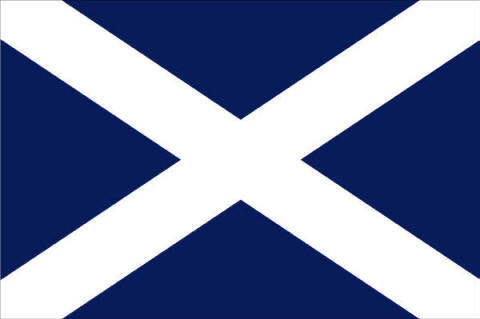 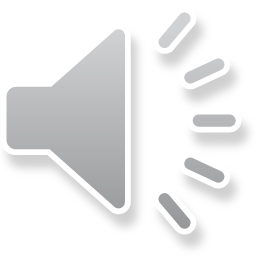 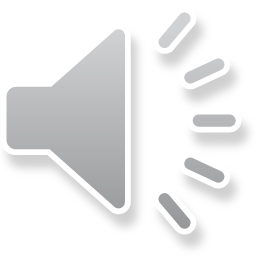 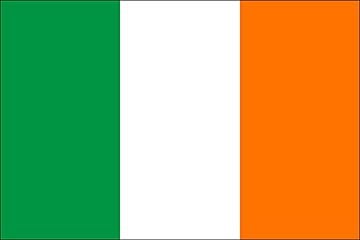 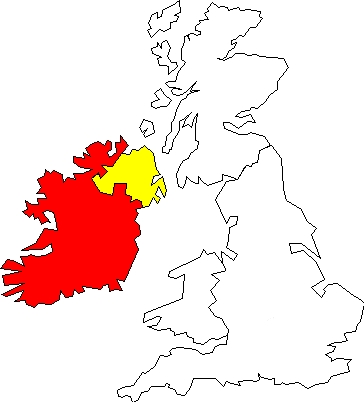 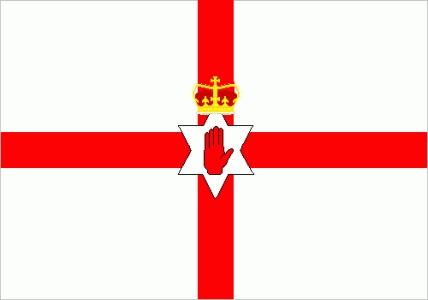 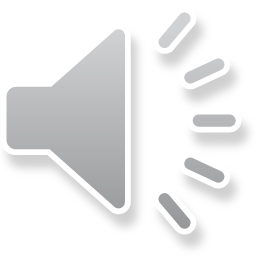 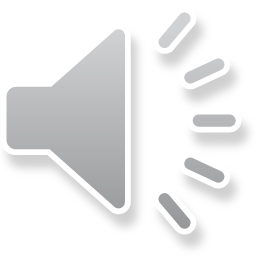 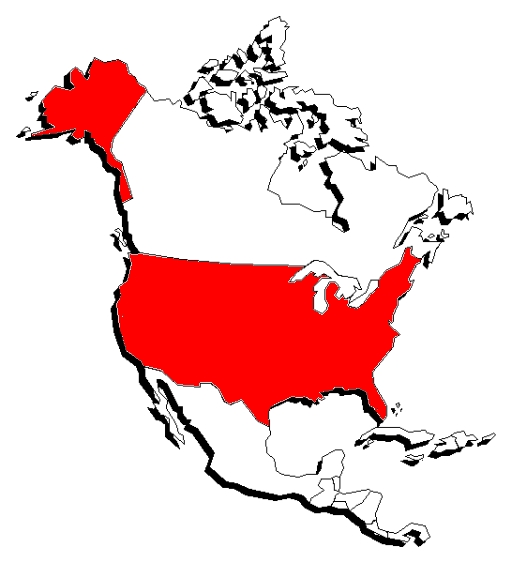 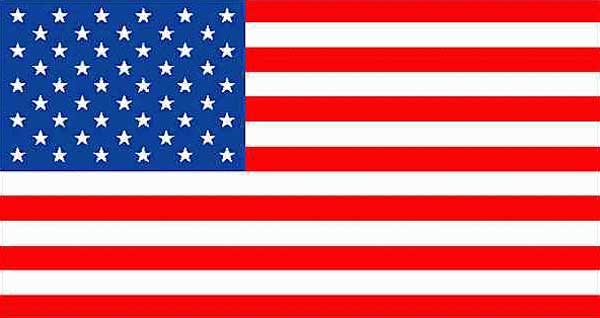 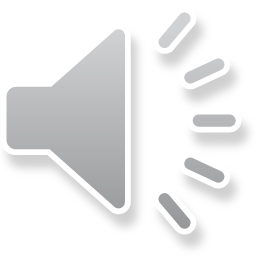 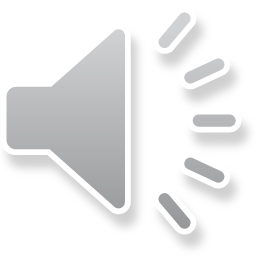 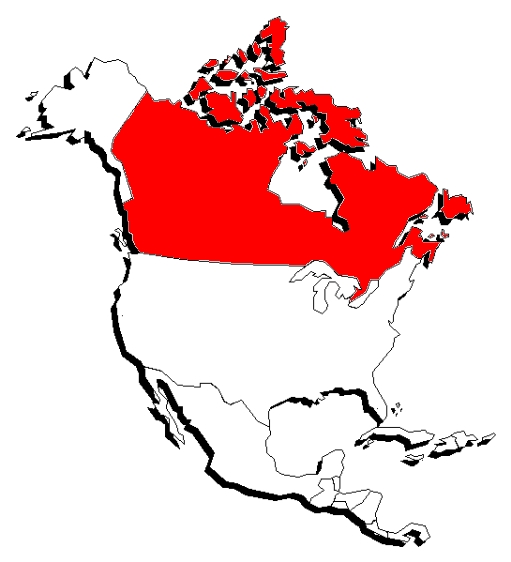 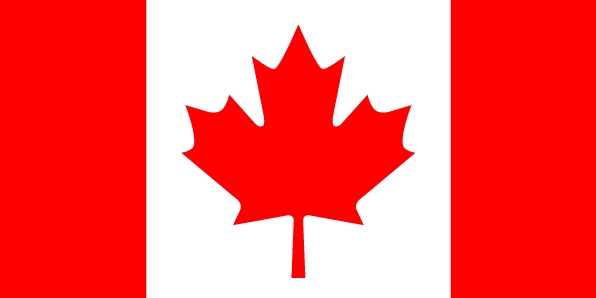 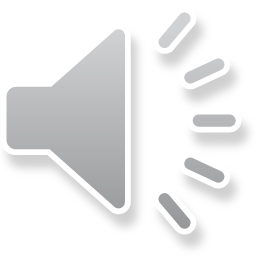 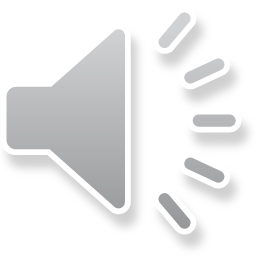 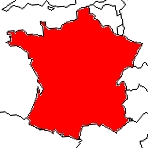 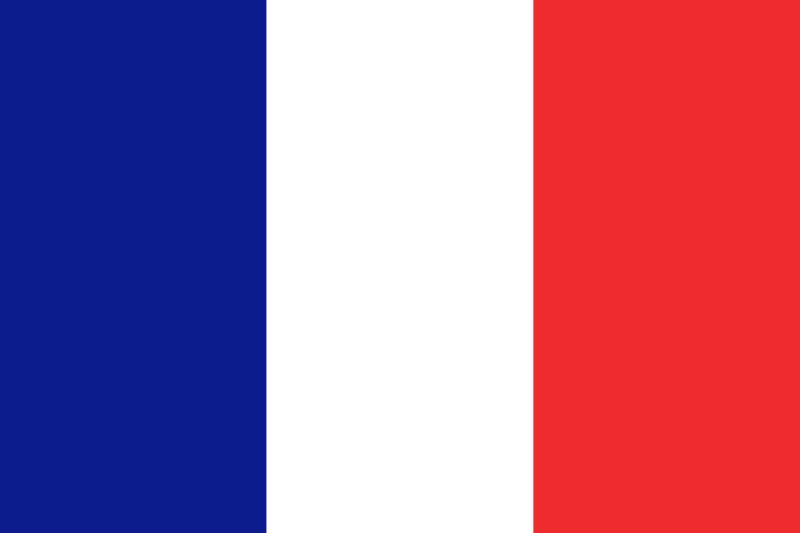 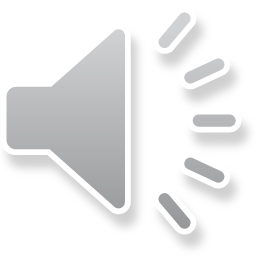 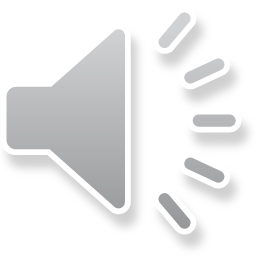 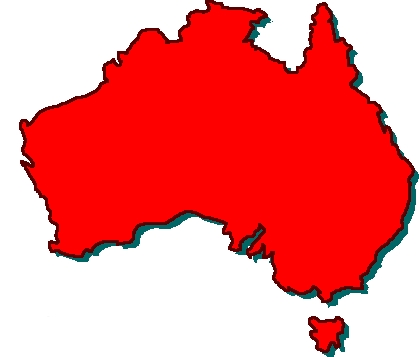 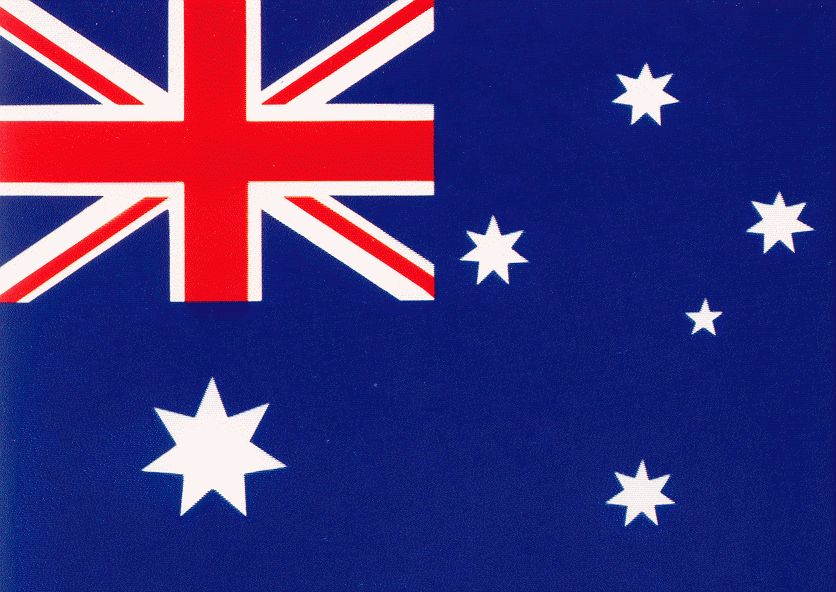 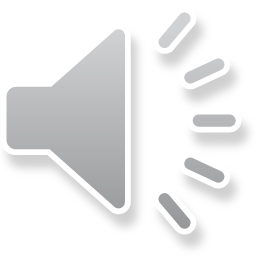 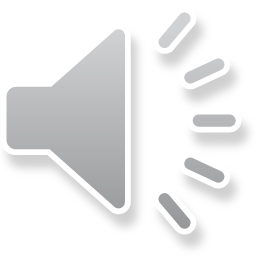 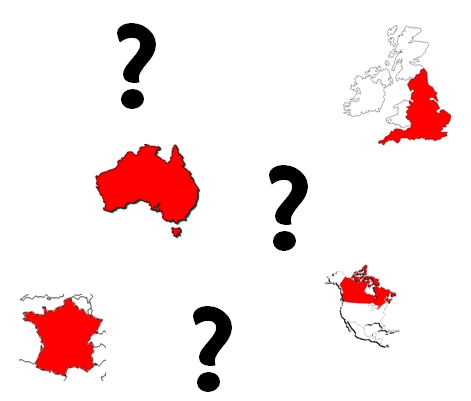 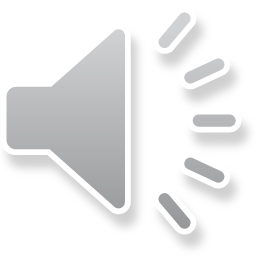 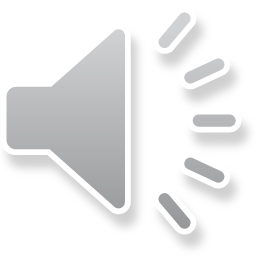 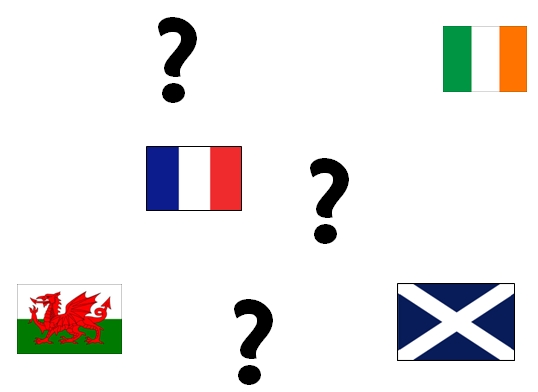 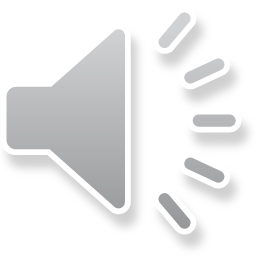 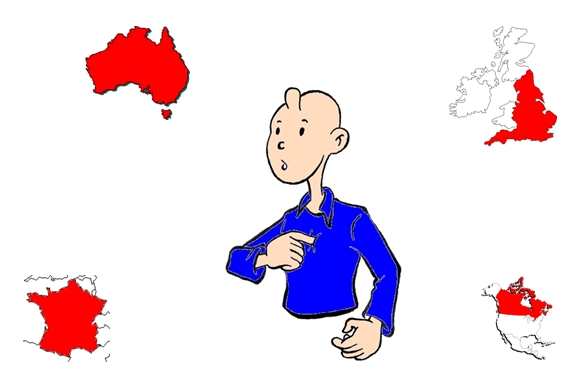 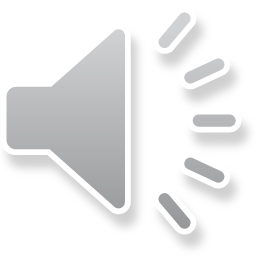 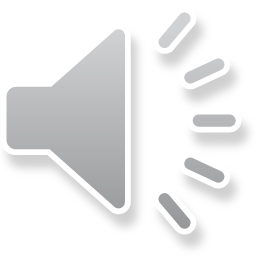 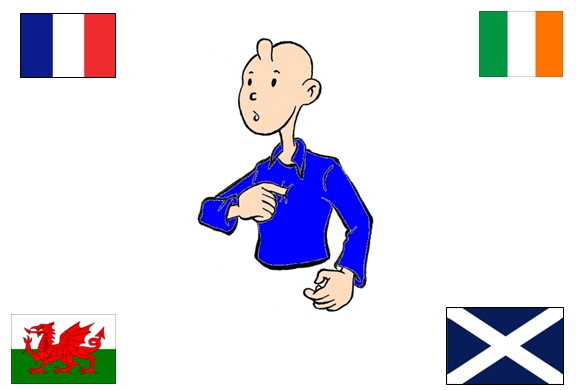 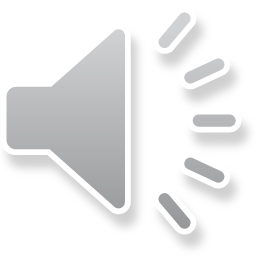